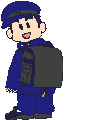 подвижная игра«Караси и щуки»
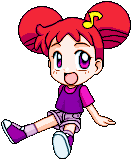 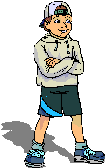 Создали воспитатели высшей категории Авсеевич И.М.
              Азизова С.А.  
МАДОУ ЦРР-д/с №9 «Улыбка»
                      г. Светлый
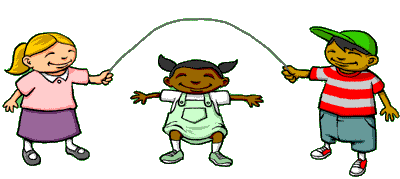 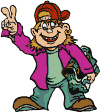 Задачи:
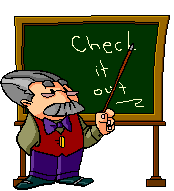 Учить доброжелательно распределять роли, выполнять правила игры.
Воспитывать честность, выдер-жку, требовательность к себе.
Развивать двигательную актив-ность, быстроту, ловкость, выносливость.
Атрибуты игры
Нагрудные карточки «караси» по количеству игроков
Нагрудный знак «щука»
Свисток
Канат
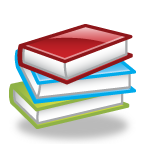 Правила игры
На одной стороне площадки находятся «караси», на сере-дине «щука».
По сигналу свистка «караси» перебегают на другую сторону, щука ловит.
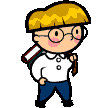 Схема игры
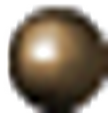 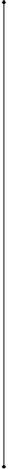 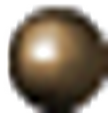 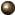 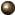 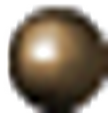 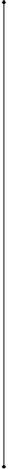 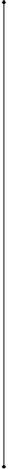 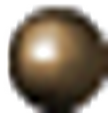 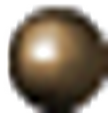 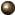 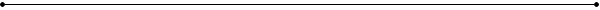 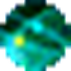 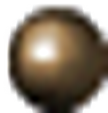 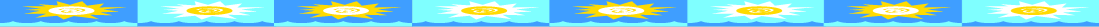 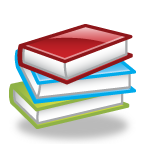 Правила игры
Пойманные 4 «карася» берутся за руки, встав поперек поля, образуют сеть.
Теперь «караси» должны перебегать на другую сторону площадки через сеть (под руками).
Щука стоит за сетью и подстерегает «карасей».
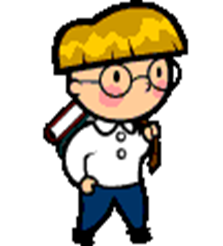 Схема игры
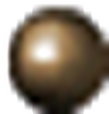 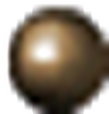 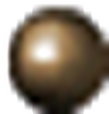 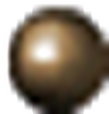 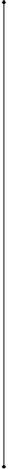 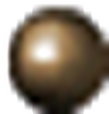 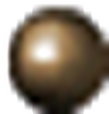 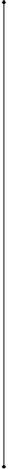 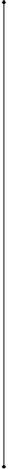 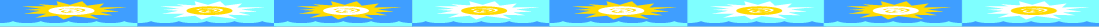 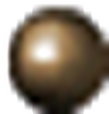 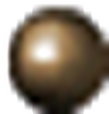 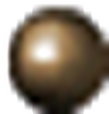 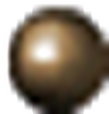 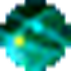 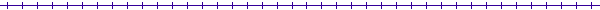 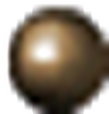 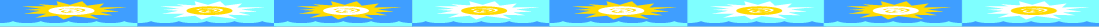 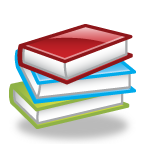 Правила игры
Когда пойманных «карасей» будет 8 они образуют корзины-круги, через которые должны пробегать «караси».
Щука стоит за корзиной и ловит «карасей».
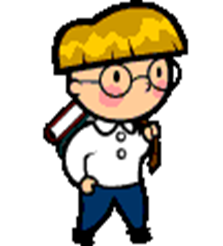 Схема игры
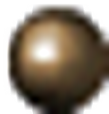 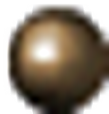 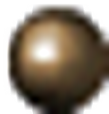 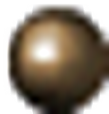 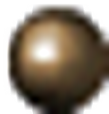 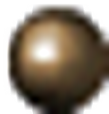 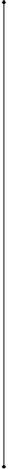 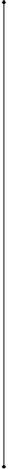 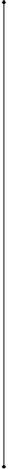 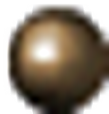 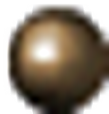 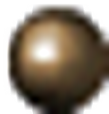 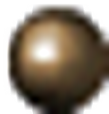 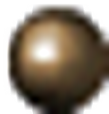 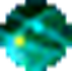 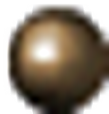 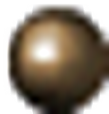 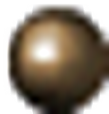 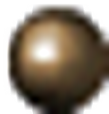 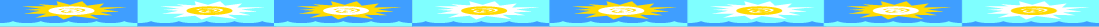 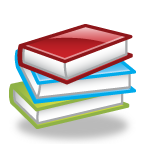 Правила игры
Когда  пойманных «карасей» будет больше чем непойманных, то играющих образуют верши-коридор из пойманных «карасей», через который пробегают непойман-ные «караси».
Щука находится у выхода из верши и ловит «карасей».
Победителем становится тот кого не поймала «щука», ему поручают роль новой «щуки».
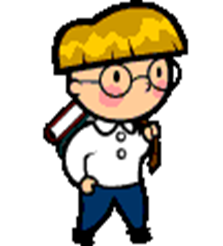 Схема игры
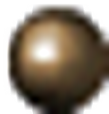 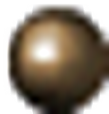 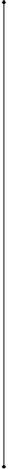 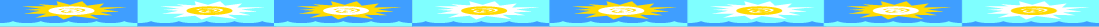 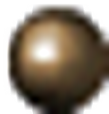 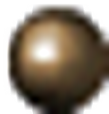 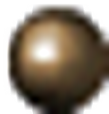 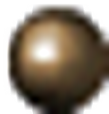 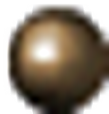 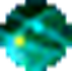 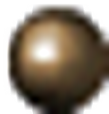 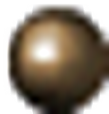 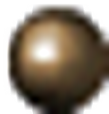 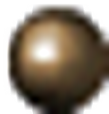 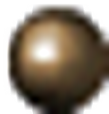 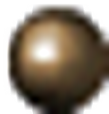 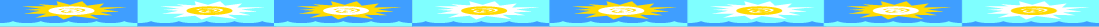 Правила игры
Правила игры обязывают всех карасей при перебежке пройти сеть, корзину, верши. 
 Игроки образующие корзину могут поймать «щуку», закинув сплетенные руки за спину «щуки», загнав её в корзину или захлопнуть верши.
Тогда все «караси» отпускаются, выбирают новую «щуку».
Конец игры